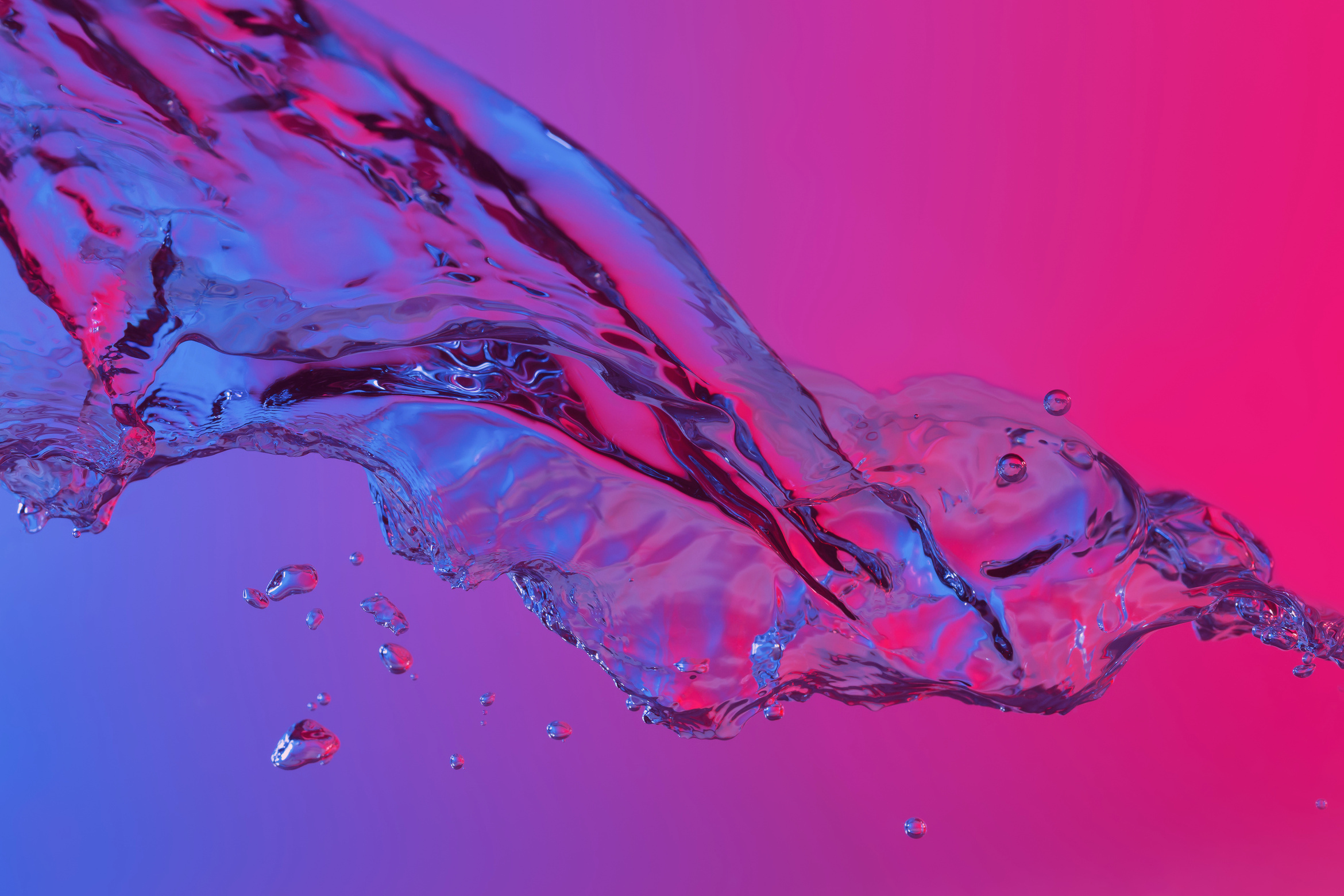 Нетикет 
Етикет в техниката
Партньори:
лидер:
Нетикетът е официален набор от правила, които потребителите на интернет и медиите следват, за да поддържат приетите норми на поведение. Насърчава доброто поведение в мрежата и нейните обекти. Думата идва от сливането на две думи: „Мрежа“ и „Етикет“.
Може да бъде предизвикателство да общувате в интернет с други потребители, тъй като липсват аспекти на контакта лице в лице, като изражение на лицето, език на тялото или интонация. Това означава, че получателят на съобщението може да разбере погрешно какво се опитвате да предадете. Ето защо с течение на времето интернет потребителите са създали неформални насоки, които използват, когато се държат и общуват с другите в мрежата. Тези правила не са написани никъде... много хора са свикнали с времето, в което са.
Не се безпокойте! Те са доста прости и много подобни на правилата за правилно и добро поведение лично. За по-възрастното поколение може да е трудно лесно да разбере „нетикет“, което означава, че изисква практика и внимание, за да го разберете правилно.
Източник: https://www.britannica.com/topic/netiquette
Какво е нетикет?
Нетикетът е важен във всеки аспект на интернет комуникацията: точно както етикетът е важен при социалните взаимодействия. Нетикетът позволява изобразяването на уважително и учтиво поведение в мрежата. Истината е, че понякога може да искаме да бъдем любезни, но поради пътищата на мрежата интерпретацията от крайния потребител може да доведе до изкривено послание.
Места като платформи за социални медии (Facebook, Twitter), уеб страници , имейли, чат стаи, групови чатове, приложения за чат (WhatsApp, Viber, Messenger), коментари в YouTube…
ВСИЧКИ изискват добро познаване на нетикета.
Къде би бил важен нетикетът?
Вашето цифрово гражданство
За да разберете напълно Нетикета, първо трябва да се дефинира важен аспект : вашето цифрово гражданство. Вашето цифрово гражданство се отнася до това как се представяте онлайн.
Мрежата е огромна и всеки потребител, с когото общувате, ще си създаде мнение за вас. Това включва вашите служители, потенциални работодатели или приятели, с които не сте разговаряли в реалния живот от много години. Важно е да използвате технологиите по отговорен начин и да се отнасяте към хората в мрежата по същия начин, както бихте направили в реалния живот.
Лошото цифрово гражданство включва аспекти като кибертормоз, безотговорно използване на социални медии и обща липса на знания за това как безопасно да използвате интернет.
Източник: https://www.aeseducation.com/blog/what-is-digital-citizenship
Вашето цифрово гражданство
Когато използвате интернет, представете най-добрата си страна онлайн!
Останете дружелюбни и уважителни, когато общувате с хората, дори ако те не изобразяват същите качества към вас (това е мястото, където е важно да се запознаете с инструментите на медиите, като бутона за докладване или блокиране – оставете подходящите хора да се справят с лошото поведение или просто не се ангажирайте и игнорирайте).
Добрият нетикет е съпричастност, уважение, вежливост и професионализъм .
Интернет безопасност
„Дигитален отпечатък“ е следата, която нечий уеб браузър оставя в Интернет.
Всеки път, когато отидете на който и да е уебсайт, вие сте проследени от някакъв софтуер, който вижда вашия „отпечатък“. Може да е толкова леко, колкото просто да видите колко пъти сте посетили техния уебсайт и какво сте направили, докато сте го посещавали.
Някои организации може дори да проследят поведението ви в Интернет извън своите уебсайтове. Това е включено в техните политики за използване на данни. Дори уебсайтове, които посещавате само веднъж, но сте съгласни с техните Правила и условия или използване на бисквитки, могат да проследяват аспекти като вашето географско местоположение, други уебсайтове, които сте посетили, реклами, върху които сте кликнали в миналото.
Източник: https://www.aeseducation.com/blog/what-is-digital-citizenship
Интернет безопасност
Уебсайтовете обикновено използват вашата информация за маркетингови цели, като например показване на реклами, които може да ви харесат особено, за да ви накарат по-вероятно да купите нещо. Това обаче не винаги е така и някои уебсайтове може да използват вашите данни злонамерено.
Ето защо защитата на вашите лични данни е важна. Антивирусният софтуер е важен, когато използвате компютри, за да защитите информацията си от кражба или използване.
Също така е важно, когато имате достъп до безплатни или публични Wi-Fi домейни, да имате това инсталирано. Ако използвате домашен wi-fi или мобилни данни, това няма да се случи. Това е само когато използвате интернет, който не е защитен с парола за широката общественост.
Общи правила за нетикет
Придържайте се към неписаните правила, които следвате в реалния живот. Когато общувате онлайн, се въздържайте от обиди или заплахи към другите. Уважавайте мнението на хората, с които разговаряте, и не забравяйте, че можете лесно да игнорирате, докладвате или блокирате хора, които не се придържат към тези стандарти.
Проверете вашите съобщения, имейли и коментари за правилна пунктуация, правопис и граматика. Това е особено важно, когато общувате професионално – с приятели можете да използвате съкратени изрази или да забравите моменталната точка. Въпреки това, за да улесни читателя на вашето съобщение, правилният SPAG може да направи чудеса, когато става въпрос за бързи и последователни отговори!
Най-добри съвети за имейл нетикет: Коя е подходящата тема на имейла?
Имейлът трябва да съдържа заглавие на темата, което е подходящо за темата и съдържанието на съобщението или текста.
Направете го кратко и бързо, като използвате най-важните думи за това, което се опитвате да предадете.
Заглавието на темата трябва да е подходящо за вашето съобщение, така че отговарящият да разбере за какво ще бъде вашето съобщение, преди да го прочете. 
Това е важно, тъй като позволява на получателя да проверява пощенската си кутия за спам или нежелана поща.
Най-добри съвети за имейл нетикет: Как да започнете имейл
трябва да се представите и да използвате правилните заглавия на човека, на когото пишете.
Не трябва да се използват забележки , злоупотреби или саркастични забележки в официални имейли.
Обикновено приемливият формат за писане на имейл се състои от 3 стъпки:
Започнете с ред „Здравей“: Това се отнася до кого пишете. То включва „Уважаеми/Здравейте/Добър ден, …“, последвано от пълното име на получателя, името на организацията или, ако все още не знаете към кого се обръщате, използвайте „Уважаеми господине/госпожо“ или „За кого може да се отнася '. По-късно, когато отговаряте, използвайте името, с което получателят се подписва в имейла за отговор.
Представете се в следващия ред на имейла. „Аз съм…“, „Казвам се…“
Обяснете с не повече от едно просто изречение защо пишете своя имейл. Това трябва да се отнася до темата на вашия имейл и да предава това, за което ще пишете в основната част или всеки прикачен файл, който изпращате.
Това е точно като писането на писмо: включете на кого пишете, кой сте и от какво имате нужда!
Най-добри съвети за имейл нетикет: Основната част на имейла
Форматирането на имейла е изключително важно, тъй като позволява лесно четене. Може да е трудно да прочетете дълъг имейл без препинателни знаци, който изглежда продължава и продължава и не стига до същността. Това може да бъде стресиращо за получателя, тъй като затруднява разбирането на съдържанието. Ключовите стъпки ще гарантират, че вашият формат е перфектен:
Разделете цялото съобщение на кратки абзаци с равни интервали между тях. Точно както виждате на тази страница, всеки път, когато влезете в нова тема, поставете бутона Enter, за да започнете нов ред.
Използвайте точки, където е необходимо, особено в списъците.
Най- важните твърдения трябва да се появят в първия параграф.
Подкрепящите подробности трябва да последват в следващите параграфи
Най-добри съвети за имейл нетикет: Основната част на имейла
Формулирайте аргументи в ясно разпознаваем формат
Уважавайте времето на хората: понякога твърде много подробности могат да бъдат обратното на полезни, ако е дълго за четене и човекът може да се изгуби.
Можете да използвате емотикони, когато смятате, че би било подходящо: след положителна среща с някого, когато хвалите или когато изпращате съобщения на приятели. :)
Когато се позовавате на предишен имейл/телефонно обаждане/дискусия, цитирайте само няколко реда, вместо да използвате перифразиране
Най-добри съвети за имейл нетикет: Основната част на имейла
Използвайте подзаглавия за всяка нова тема, която започвате. Това не е от съществено значение, но в професионален или силно информативен имейл може да се окаже полезно
Избягвайте SMS съкращения като lol (смях се на глас), ty (благодаря), np (няма проблем), omw (на път съм).
Избягвайте да пишете „ВСИЧКИ ГЛАВНИ“ – това е интернет еквивалентът на викането
Избягвайте спам (нежелани и непрекъснати съобщения)
Най-добрите съвети за нетикет по имейл: Как да прекратите имейл
Някои примери за думи, които да използвате, за да завършите имейла си, включват:
Твоето име
за разбирането
Искрено Ваш
Най-добри пожелания
Благодаря предварително
Благодаря ти! / Благодаря!
Оценявам вашата (помощ, обратна връзка и т.н.)
Надявам се това да помогне
Благодаря за вниманието
Очаквам с нетърпение да поговорим повече за това
Не се колебайте да се свържете, ако имате въпроси.
Ако включите подпис, бъдете кратък: между 2-4 реда. 
Първият ред трябва да включва една от ключовите думи на този слайд, последвана от запетая. След това започнете нов ред и включете вашето име.

Можете също така да включите своя телефонен номер, компанията или организацията, която представлявате, или вашето образование.
Най-добри съвети за имейл нетикет: Прикачени файлове
Не отваряйте имейли или прикачени файлове от неизвестни или подозрителни податели, тъй като може да съдържат вируси. Те могат също така нежелано да ви абонират за списъци за изпращане на спам или такива, които се опитват да откраднат вашите данни или да инсталират вируси на вашето устройство.
Не изпращайте и не препращайте лична или лична информация без съгласието на първоначалния подател. Информацията там може да е чувствителна.
Най-добри съвети за имейл нетикет: Поверителност
Не само вашата поверителност трябва да бъде защитена: вие също сте отговорни за защитата на поверителността на други хора, с които общувате.
Не изпращайте информация или снимки без първо да получите разрешение от първоначалния подател.
Избягвайте да давате имейл адрес без разрешението на неговия притежател.
Не препращайте нежелана поща и не изпращайте верижни съобщения. Верижното съобщение е „ съобщение, което има за цел да убеди лицето, до което е изпратено, да го изпрати на повече хора “.
Източник: https://www.bbc.co.uk/newsround/61311888
Топ съвети за нетикет по имейл: Други съвети
Когато някой направи грешка като правописна или граматична грешка, проявете разбиране. Не е необходимо да ги коригирате, особено ако това е незначителна грешка. Най-важното нещо е способността да се разбере посланието. Ако не разбирате съдържанието му, копирайте и поставете аспекта, който не разбирате, и любезно поискайте повече информация/обяснение.
Липсват емоционални знаци като изражение на лицето, поза, тон на гласа или физически знаци. Следователно понякога съобщението може да бъде разбрано погрешно. Няма нужда да приемате най-лошото отношение, тъй като понякога думите не предават цялостното послание на подателя. Понякога може да е полезно да прочетете отново какво сте написали и да добавите емотикон или някакъв положителен език.
Топ съвети за нетикет по имейл: Други съвети
Тъй като почти всички комуникационни инструменти в тази презентация са базирани на текст, наистина е важно да разберете, че може да интерпретирате нещо „по грешен начин“ ИЛИ вашите думи също могат да бъдат интерпретирани неправилно.
Един от най-важните съвети е да запазите спокойствие при текстова комуникация. Обяснете вашите значения рационално и отстъпете, ако ситуацията изглежда враждебна – не си струва ничие време или усилия в нетикета!
Топ съвети за Facebook Netiquette: публикуване
Когато споделяте повторно съдържание във Facebook, внимавайте за фалшиви новини! Може би сте чували този термин преди и той просто означава новини или съдържание, което не е истина и съдържа невярна информация, често публикувана от неодобрен източник или опасна организация.
Изследванията показват, че само потребителите на Facebook се занимават с някаква форма на дезинформация около 70 милиона пъти всеки месец. 
Ако не сте сигурни във фактите в публикацията, консултирайте се с някой, който знае, или разберете чрез бързо търсене в Google. 
Помислете преди да публикувате. Публикация , която е неподходяща, груба или обидна, може да бъде вредна за вашето цифрово гражданство

Източник: https://www.verywellmind.com/ten-rules-of-netiquette-22285
Топ съвети за Facebook Netiquette: публикуване
Пазете информацията и съобщенията си поверителни. Когато изпращате съобщения директно на хората, избягвайте да публикувате на нечия стена/страница. Съобщенията могат да се изпращат само чрез приложението Messenger или чрез инструмента/иконата за съобщения.
Не качвайте снимки или видеоклипове на други хора във вашия акаунт, без да получите разрешение от тях. Това важи и за маркирането. Не тагвайте хора, които не са на снимката.
Бъдете дискретни и внимавайте каква информация споделяте онлайн. Неща като името на вашата улица, къде ходят на училище вашите внуци, името на първия домашен любимец… всичко това може да бъде използвано от измамници, за да се докопа до вашата самоличност.
Топ съвети за Facebook Netiquetette: коментиране
Когато коментирате, има много неща, които можете да направите, за да го направите забавно и интересно. Можете да използвате емотикони, да отговорите със снимка, gif (кратко видео/изображение), стикер или приятно съобщение.
Въпреки това, както беше споменато по-рано, бъдете внимателни, когато коментирате. Не изпращайте нечии публикации с повтарящи се коментари на емотикони или стикери. Други потребители могат да го намерят за досадно, вместо за ласкателно. Препоръчваме ограничение от 1-3 коментара наведнъж.
Топ съвети за Facebook Netiquetette: групови форуми
Ако сте се присъединили към група във Facebook, тя много вероятно ще съдържа групови правила, които трябва да спазвате, или ще бъдете премахнати и блокирани. Най-често срещаните включват избягване на мултипубликуване (публикуване на твърде много неща наведнъж), публикуване извън темата (публикуване на неща, които не са свързани с името или темата на групата), отвличане на дискусионна нишка (бъдете груби или обидни, когато хората обсъждат идея или даване на невярна информация).
Не забравяйте да прочетете раздела ЧЗВ. FAQ означава често задавани въпроси; списък с въпроси, които често се задават сред новодошлите.
Четенето на често задавани въпроси преди публикуване ви помага да избегнете спам на групата от въпроси, на които вече е отговорено. Това е много важно за нетикета, тъй като задаването на общи въпроси често генерира отрицателни отговори от други потребители, особено от администраторите на форуми.
Източник: https://www.britannica.com/topic/netiquette
Топ съвети за Facebook Netiquetette: групови форуми
Бъдете предпазлив когато употребявате разговорния си език. Вербалната злоупотреба може да доведе да ви забранят във форуми или дори сайтове на социални медии. Участвайте само в здравословни дискусии

Груповите форуми са области, пълни с информация и ресурси, но те не се използват като първо средство за задаване на въпроси, които лесно могат да бъдат намерени в интернет. Преди да зададете въпрос във форума, поставете го в интернет, за да видите дали може да се намери отговор по този начин. Ако не, можете да продължите и да го публикувате в групата.
Топ съвети за Facebook Netiquette: Интернет грамотност
Примамка за кликване: всеки текст, заглавие, заглавие на видеоклип и т.н., които са нарочно написани, за да събудят нечий интерес и да го накарат да кликне. Той е написан от организации, които искат да привлекат хора на уебсайта си, за да могат да показват реклами и да печелят приходи. Използва се и от собственици на злонамерени уебсайтове , които заразяват устройства с вируси.
Фалшиви новини: сравнително нов феномен. Отнася се за всяка медия, публикуваща силно предубедена или умишлено невярна информация в интернет. Може да изглежда като надежден сайт, но интернет има много възможности . Търсенето в интернет е вашият най-добър приятел! Пристрастното съдържание често може да включва политика/политически групи. Понякога дори се измислят фалшиви цитати, за да се спечели внимание и пари.
Източник: https://www.aeseducation.com/computer-applications/what-is-internet-safety
Топ съвети за Facebook Netiquette: Други съвети
Терминът "спам" се отнася за получаването на всяко нежелано съобщение. Както споменахме, това може да бъде често публикуване, множество коментари наведнъж или десетки съобщения през целия ден без генериране на отговор. Бъдете търпеливи с хората и интернет.
Също така, не изпращайте покани за приятелство на хора, които не познавате – те може да имат достъп до вашите лични данни и публикации
Благодаря за вниманието.

Повече информация за проекта на сайта:

https://kreatywnidlabiznesu.pl/develop-your-creativity/
Финансирано от Европейския съюз. Изразените възгледи и мнения обаче принадлежат изцяло на техния(ите) автор(и) и не отразяват непременно възгледите и мненията на Европейския съюз или на Европейската изпълнителна агенция за образование и култура (EACEA). За тях не носи отговорност нито Европейският съюз, нито EACEA.
ПАРТНЬОРИ:
ЛИДЕР: